Florida Industrial Security Working Group 
Winter Conference
December 17, 2014
THANK YOU
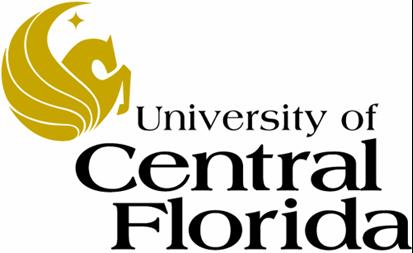 Accomplishments
Sponsored 18 events since 2008
19,670 + hours of training
THANK YOU
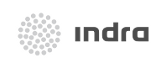 Indra Systems Inc.

Innovative Reasoning, LLC

Quantum Technology Sciences

NCMS
 
Stanley Convergent Security Solutions, Inc

Symtech Corporation
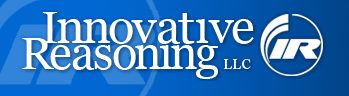 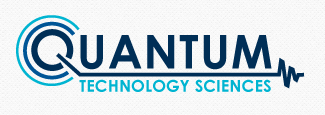 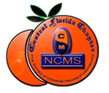 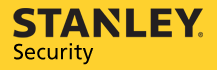 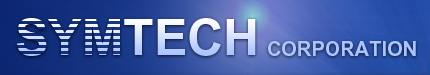 Thanks You
NCMS Chapter Chair Dela Williams
NCMS Treasurer Cassie Craft
DSS Rob Gerardi
Reminders
Request CEU Credits
Stephen.abounader@lmco.com